ESTRATÈGIA INTERNACIONAL
SALUT I CIÈNCIES DE LA VIDA

Reunió amb el Clúster Salut Mental

Sant Boi – Palau de Marianao 
Abril 2016
Què fa ACCIÓ?
Promoció de la internacionalització:
Promoció de la innovació:
Projectes d’R+D+i
Valorització i transferència de coneixement 
Centres tecnològics
Cooperació tecnològica internacional
Programes Europeus R+D
Exportacions 
Implantació a l’exterior i cerca de socis estratègics
Contractació publica intl
Atracció d’inversió estrangera
Innovació internacional i activitats de transferència tecnològica
EQUIP INTERNACIONALITZACIÓ SECTORIAL :
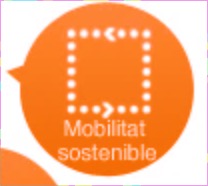 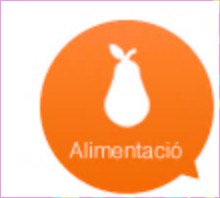 Indústria Agroalimentària
Marc Moreno
marc.moreno@gencat.cat
Indústries de la Mobilitat Sostenible
Xavier Elizondo
xelizondo@gencat.cat
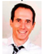 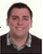 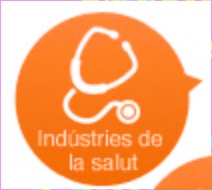 Indústries de la Salut i Ciències de la Vida
Leyre Alfonso
lalfonso@gencat.cat
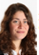 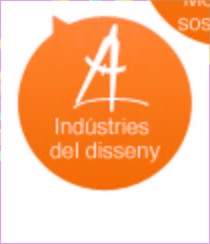 Indústria del Disseny 
Silvia Vila
svila@gencat.cat
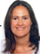 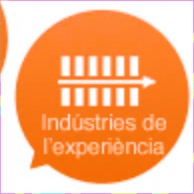 Indústries Culturals i basades en la 
Experiència
Cristina Serradell
crisserradell@gencat.cat
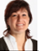 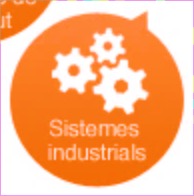 Sistemes Industrials
Cristina Cajal
ccajal@gencat.cat
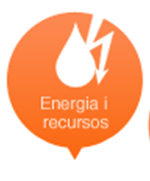 Indústria de la Química, Energia i Recursos
Xavier Elizondo / Cristina Serradell
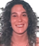 Bústia:  estrategiainternacional.acció@gencat.cat
Assessorament i coneixement de mercat
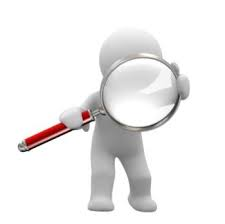 Assessorament per orientar la vostra empresa en la millor estratègia internacional a desenvolupar en funció del tipus de negoci o sector al que us dirigiu i al país/països de destí.


Oportunitats de negoci: informació periòdica de les oportunitats que ofereixen els diferents mercats del món.
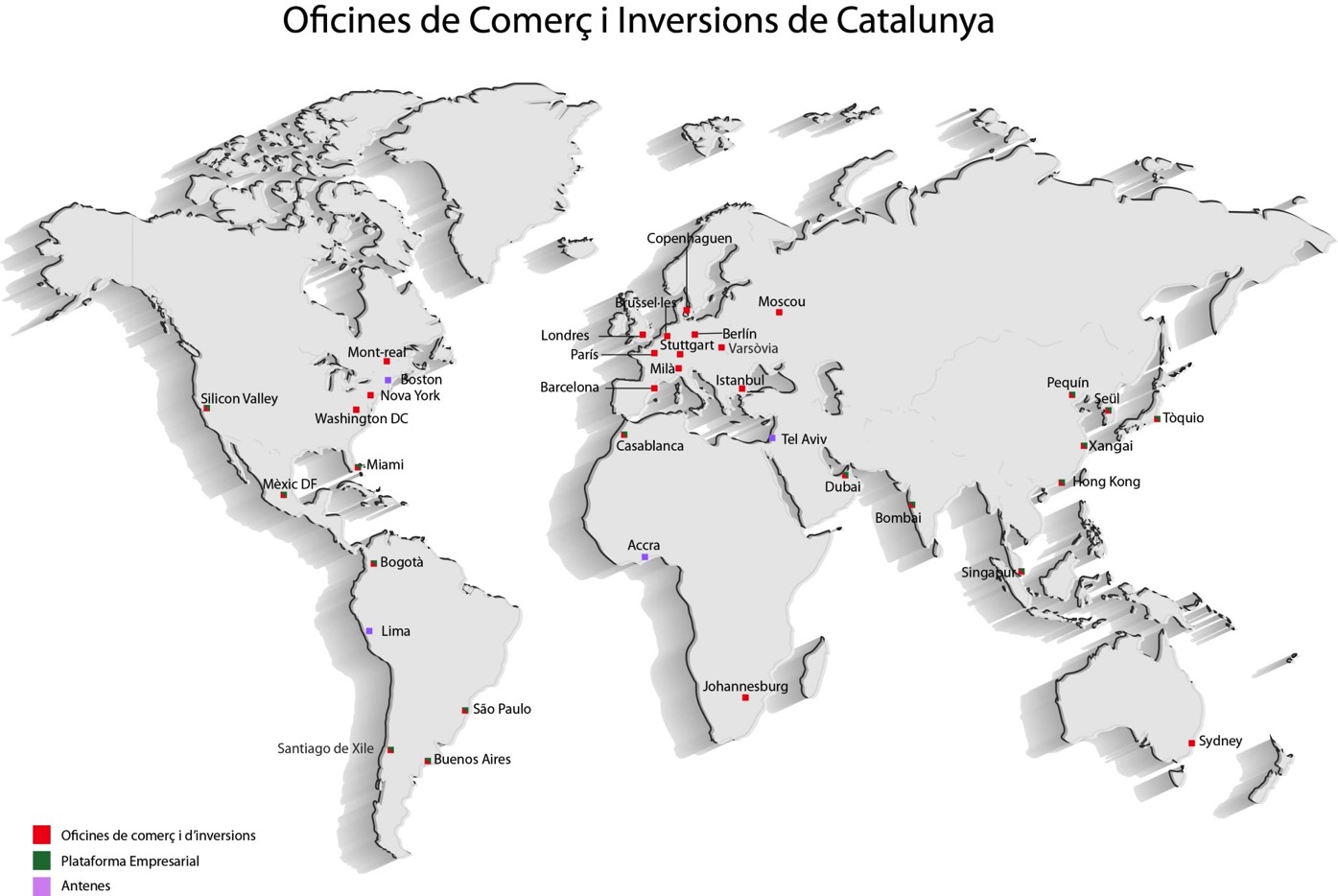 Obrir més mercats
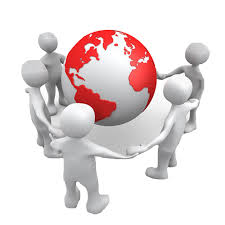 Cerca de distribuïdors, socis i clients finals per fer negoci en el mercat.

Cerca dels canals d’aprovisionament per millorar la competitivitat de la vostra cadena de valor.

Acompanyament en negociacions i seguiment dels clients existents per incrementar quota de mercat.

Cerca de socis estratègics

Missions empresarials i institucionals per fer prospecció de nous mercats.
Què ofereixen les OECI?
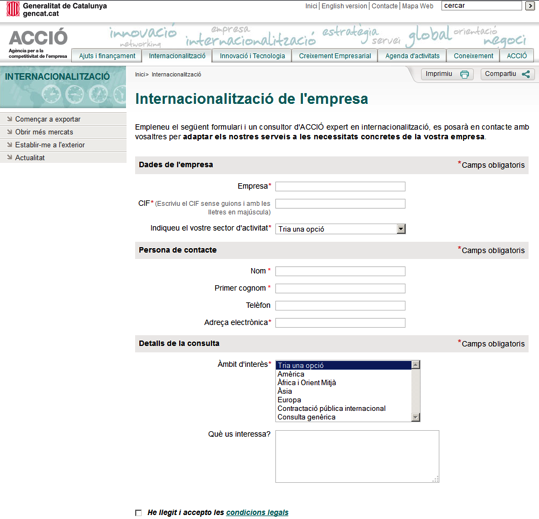 Com accedeixo?
Identificació
necessitats
empresa
Definició
projecte
individualitzat
Execució en destí
+ seguiment
resultats des de Barcelona
Avaluació i
seguiment
Estrategiainternacional.accio@gencat.cat
93.476.72.06
Establir la vostra empresa a l’exterior
Acompanyament en la implantació productiva, logística  o comercial per tenir presència permanent en el mercat.

Constitució legal de l’empresa i cerca de socis locals.

Selecció de personal en destinació per incorporar professionals especialitzats.

Plataformes empresarials: servei integral d’assessorament i aterratge per garantir la ràpida operativitat de l’empresa al mercat.
Plataformes empresarials
Servei integral d’assessorament i aterratge per garantir la ràpida operativitat de l’empresa al mercat  (soft landing).
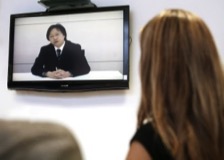 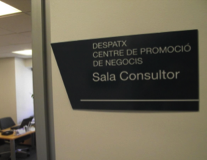 Tutoria individualitzada
Suport en la gestió
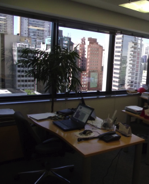 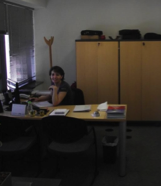 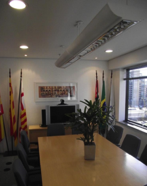 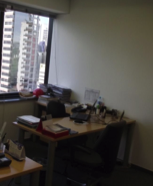 Infraestructura 
tecnològica
Assessorament
constant
Espai de trobada
i d’aprenentatge
Oficina pròpia
Missions empresarials
Com puc explorar o introduir-me als mercats sense que suposi una inversió massa elevada?
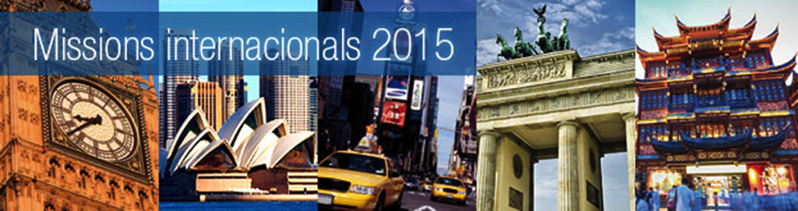 http://accio.gencat.cat/cat/agenda-activitats/missions-empresarials/index.jsp
Aprofiteu l'oportunitat de dur la vostra empresa al mercat que us interessa, de la mà d'organitzacions de diversos sectors que donaran més força al vostre projecte.

Amb les prospeccions comercials de les missions podreu mesurar el vostre potencial en determinats països, contactar amb nous clients o proveïdors, conèixer com funciona el vostre canal de comercialització al país i compartir experiències, dubtes i aprenentatges d'empreses que es troben en la vostra mateixa situació.
COOPERACIÓ EMPREARIAL INTERNACIONAL
MILLORAR L’OFERTA / L’ ATRACTIU DE L’OFERTA 
+ capacitat 
+ gamma 
consolidació procés
MILLORAR EL PROCÉS DE NEGOCI I L’ESTRATÈGIA 
+ experiència internacional
+ capacitats financeres
+ projectes a llarg termini
COMPARTIR RISC I COST 
millor cost / benefici  en subministraments de procés
costos generals del projecte
risc en noves aventures/ noves estratègies
[Speaker Notes: MILLORAR L’OFERTA / L’ ATRACTIU DE L’OFERTA 
+ capacitat de producció
+ gama de productes o serveis
consolidació de fases de procés

MILLORAR EL PROCÉS DE NEGOCI I L’ESTRATÈGIA 
+ experiència de negoci internacional
+ capacitats financeres
+ força en projectes amb retorn a llarg termini

COMPARTIR RISC I COST 
millor cost / benefici  en subministraments de procés
costos generals del projecte
risc en noves aventures,  p.e.: implementant noves solucions estratègiques]
Contractació pública internacional
Instruments de suport en l’àmbit de la contractació pública internacional per a incrementar l'accés a les oportunitats de negoci de les institucions de finançament multilateral i altres administracions públiques estrangeres.

Informació i formació per adquirir el coneixement necessari per participar en licitacions.

Delegacions CPI:  Brussel·les i Washington DC Assessorament individualitzat per maximitzar les oportunitats d'esdevenir adjudicatàries de licitacions als organismes multilaterals.

Activitats Col·lectives: Participació conjunta en actuacions de desenvolupament de negoci davant de clients públics de l’exterior (Missions CPI i Missions Inverses).
Començar a Exportar
A través de les Cambres de Comerç de Catalunya oferim serveis d’iniciació a l’exportació per tal que comenceu a exportar de manera regular.
Servei d’Assessorament financer
saf.accio@gencat.cat
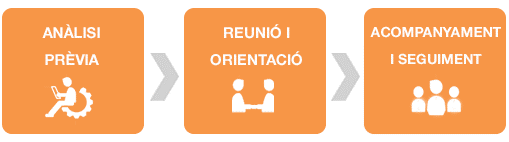 http://accio.gencat.cat/cat/estrategia-empresarial/pimes/financament/servei-assessorament-financer/index.jsp
Per estar al dia
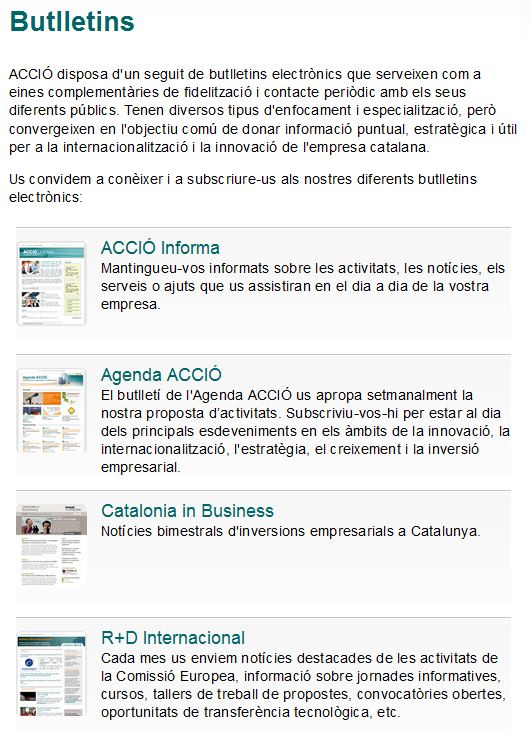 Subscriu-te